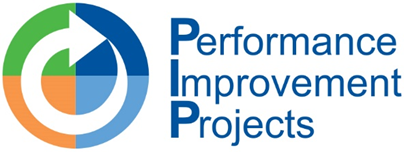 2024 Louisiana Managed Care Organization (MCO) Performance Improvement Projects (PIPs) Highlights
Kris Hartmann, MS
Associate Director, PIP Team
1
Presentation Objectives
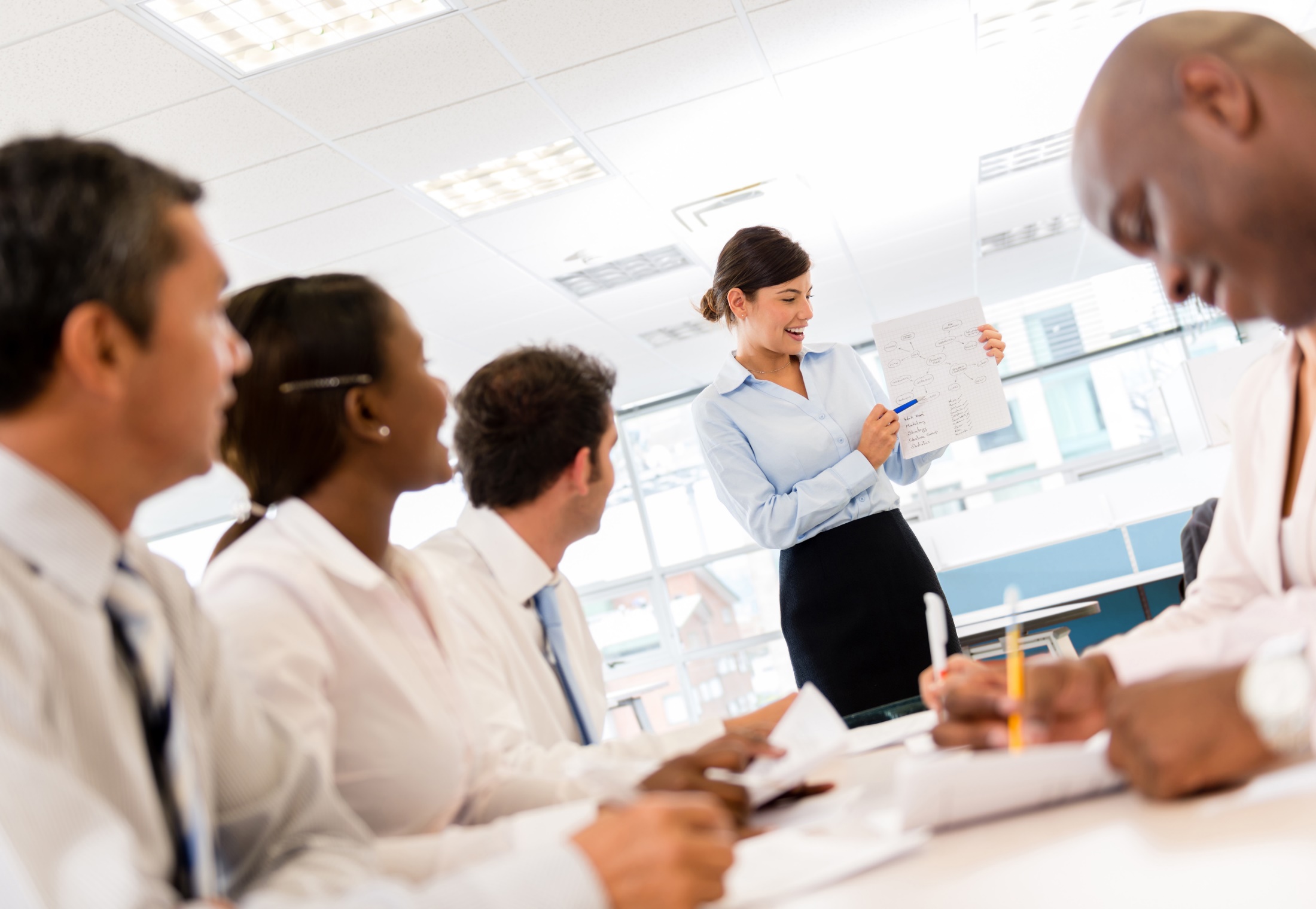 Review Louisiana MCO PIP topics, status, and improvement strategies approach
Share PIP topic-specific indicators and outcomes
2
Calendar Year (CY) 2024 PIP Topics and Status
*Humana Healthy Horizons (HUM) began Louisiana Medicaid operations on January 1, 2023; therefore, the MCO reported   Remeasurement 1 results from CY 2024 while other MCOs reported Remeasurement 2 results.
3
Louisiana MCO PIP Improvement Strategies
Statewide interventions are identified by the PIP Charter for each PIP topic 
MCO-specific interventions are identified by the MCOs through MCO-specific barrier analyses
MCOs report quarterly progress on interventions and outcomes for each PIP to Louisiana Department of Health (LDH) and HSAG
MCOs, LDH, and HSAG participate in regular collaborative PIP meetings to discuss barriers and share successful strategies for each PIP topic
4
Behavioral Health Transitions of Care (BH TOC) PIP
Indicators and Outcomes
5
BH TOC PIP Indicators
Follow-Up After Hospitalization for Mental Illness (FUH)—Total, 7 Days
Follow-Up After Hospitalization for Mental Illness (FUH)—Total, 30 Days
Follow-Up After Emergency Department Visit for Mental Illness (FUM)—Total, 7 Days
Follow-Up After Emergency Department Visit for Mental Illness (FUM)—Total, 30 Days 
Follow-Up After Emergency Department Visit for Alcohol and Other Drug Abuse or Dependence (FUA)—Total, 7 Days
Follow-Up After Emergency Department Visit for Alcohol and Other       Drug Abuse or Dependence (FUA)—Total, 30 Days
6
BH TOC PIP Outcomes: Remeasurement 2 (2024) Results
Statistically significant improvement compared to Baseline results (p < 0.05) 

Improvement compared to Baseline results that was not statistically significant
7
Fluoride Varnish Application to Primary Teeth of Enrollees Aged 6 Months to 5 Years (FVA) PIP
Indicators and Outcomes
8
FVA PIP Indicators
Fluoride varnish application by primary care provider (PCP) for children aged 6–18 months
Fluoride varnish application by PCP for children aged 19 months–2 years
Fluoride varnish application by PCP for children aged 3–5 years
Fluoride varnish application by PCP for all children aged 6 months–5 years
9
FVA PIP Outcomes: Remeasurement 2 (2024) Results
Statistically significant improvement compared to Baseline results (p < 0.05) 

Improvement compared to Baseline results that was not statistically significant
10
Improving Cervical Cancer Screening Rates Among Healthy Louisiana Enrollees (CCS) PIP
Indicators and Outcomes
11
CCS PIP Indicator
The percentage of women aged 21–64 years who were screened for cervical cancer
12
CCS PIP Outcomes: Remeasurement 1 (2024) Results
Statistically significant improvement compared to Baseline results (p < 0.05)
13
Screening for Human Immunodeficiency Virus Infection (HIV) PIP
Indicators and Outcomes
14
HIV PIP Indicators
Persons screened for HIV during the measurement year among pregnant persons or persons with encounters for labor and delivery
Persons screened for HIV during the measurement year among persons with past or present (injection) drug use
Persons screened for HIV during the measurement year among persons with risk factors related to sexual mode of transmission
Persons ever screened for HIV among all others aged 15 to 65 years without a diagnosis of HIV infection
15
HIV PIP Outcomes: Remeasurement 1 (2024) Results
Statistically significant improvement compared to Baseline results (p < 0.05) 

Improvement compared to Baseline results that was not statistically significant
16
Addressing Congenital Syphilis through Improved Syphilis Screening for Healthy Louisiana Pregnant Enrollees (CS) PIP
Indicators and Baseline Results
17
CS PIP Indicators
Syphilis screening for Healthy Louisiana Pregnant Enrollees:
During the first pregnancy examination
During weeks 28–32 of pregnancy
At delivery
At any time during pregnancy or at delivery
During the first trimester
During the first trimester for all live births
During the third trimester for all live births
18
CS PIP Baseline (2024) Results
*The syphilis screened at delivery rate is underreported due to bundled billing.
19
Questions?
20